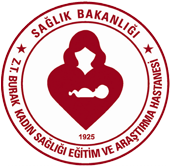 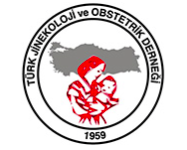 MİDÜRETRAL SLİNG SONRASI ÜRİNER İNKONTİNANS YÖNETİMİ VE ZORLUKLAR
Doç. Dr. Melike DOĞANAY
Zekai Tahir Burak Kadın Sağlığı Eğitim ve Araştırma Hastanesi
Akış Şeması
Tanım
İnsidans
Risk faktörleri
Klinik değerlendirme
Tedavi
Sonuç
Tanım
Persistan üriner inkontinans

Semptomları gidermek için yapılmış bir cerrahi işleme rağmen mevcut semptomların devamı
Rekürren üriner inkontinans

Cerrahi sonrası 6 haftalık semptomsuz bir dönemden sonra semptomların tekrar ortaya çıkması
Postoperatif düzelme sonrası 6.aydan önce semptomların geri dönmesi 



            

  International Urogynecological Association, ICS Neurourol Urodyn. 2010
                                                                                   Fan BZ. Int J Clin Exp Med. 2014
İnsidans
ABD 155.458 kadın reoperasyon oranı %14.5

34.631 kadın MUS sonrası reoperasyon oranı%20.9 
 
41.705 kadın reoperasyon oranı % 8.6
                                                                    
                                                                         





                                                                              Jonsson Funk M. Obstet Gynecol. 2012
                                                                                                Abdel-Fattah M. BMJ Open. 2011 
                                                                                       Fialkow M. Am J Obstet Gynecol. 2008
Risk Faktörleri
Geçirilmiş cerrahi ile ilgili durumlar
Fark edilmemiş eşlik eden anatomik bozukluklar
Sling gerginliğinin iyi ayarlanamaması
Organik meşe bağlı zamanla direncin azalması
Öğrenme eğrisi
Risk Faktörleri
İleri yaş
Obezite BMI>35
Diabetes Mellitus
Menapoz 
Eş zamanlı prolapsus cerrahisi
Üretral yetersizlik
Obstruktif işeme bozuklukları
Sıkışma tipi inkontinans
     
                                                                                                     Richter HE. Obstet Gynecol 2011
                                                                                         Miranda V. J Obstet gynaecol Can 2012
                                                                                            Mohamad Al-Ali B. World J Urol 2013
Klinik değerlendirme
Klinik değerlendirme
Klinik değerlendirme
Üretrovezikal bileşke mobilitesinin gösterilmesi
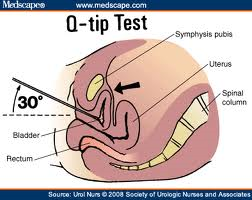 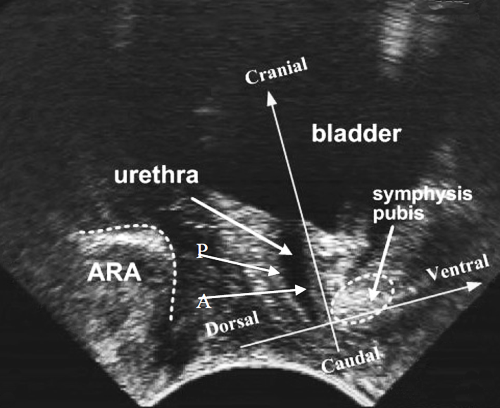 POP-Q değerlendirmesinde Aa noktasının Evre≥ 2 olması
Bakas P. Gynecol Obstet Invest 2002
                                                                                                            Liapis A. Arch Gynecol Obstet 2004
                                                                                                                Jiang YH. J Ultrasound Med 2013
Tedavi Planı
Gerçekçi olmayan beklentilerde ısrarcı olan hastalarda; eğer operasyon hayat kalitesi için planlanıyorsa, operasyondan uzaklaşmakta fayda var 
Karşılanmayan beklentiler operasyon sonrası 
    hasta memnuniyetsizliği ile sonuçlanır
Yönetim şeklini etkileyen faktörler
Semptomların ciddiyeti
POP
Ürodinami ve diğer testlerin sonuçları
Cerrahi öykü
Medikal komorbiditeler
Hastanın hedefi ve tercihleri
Uygulanacak işlemin invaziflik derecesi
Cerrahi düşünülmeyecek vakalar
İleri yaş
Üretral immobilite
Morbid obezite
Fonksiyonel kapasitede bozukluk
Vulvar ve vajinal anatomide deformasyon
                                                                              

                                                                                                                                        Fritel X. J Urol 2002
                                                                                                                   Minaglia S. J Reprod Med 2009
Konservatif Tedavi
Davranışsal tedavi:
   Diyet düzenlenmesi
   Mesane eğitimi
   Miksiyon alışkanlıklarını düzenleme
Konservatif Tedavi
Pelvik taban kas rehabilitasyonu:
   Pelvik taban kas egzersizleri
   Biofeedback
   Vajinal koniler/pesserler
   Fonksiyonel Elektriksel Stimulasyon (FES)
   Elektromanyetik Stimulasyon (ExMI)
   Nöromodulasyon (TENS)
Medikal Tedavi
Duloxetine: a balanced and selective      norepinephrine and serotonin-reuptake inhibitor 
    Endikasyonları içinde SUI tedavisi yok
    SUI için FDA onayı yok
    Yan etkilere dikkat



                                        Westanmo AD. Am J Health Syst Pharm. 2005
Medikal Tedavi
Duloxetine UI semptomlarının geçici tedavisinde önerilebilir (EAU Grade A)
Hasta cerrahiye uygun değil veya istemiyorsa
    tedavide kullanılabilir (NICE Grade A)      
SUI tedavisinde ilk basamak tedavi olarak önerilmemelidir. Kullanılacak hastalar yan etkiler açısından bilgilendirilmelidir   


                     Urinary Incontinence In Women: NICE guideline DRAFT 2013
Periüretral enjeksiyon
Bu tedavinin MUS a göre etkinliğinin 1.7- 4.7 kat daha az olduğu gösterilmiştir 
Isom-Batz G, Zimmern PE. Collagen injection for female urinary inkontinence after urethral or periurethral surgery. J Urol 2009     

Tekrarlayan tedavi gerektirir
Steril apse, doku nekrozu, erozyon, materyalin migrasyonu, periuretral apse formasyonu ve uretral prolaps gibi komplikasyonlar olabilir
Sweat SD, Leightner DJ. Complications sterile abscess formation and pulmonary embolism following periurethral bulking agents. J Urol 1999
Hangi periüretral ajanı kullanalım ?
Durasphere EXP, macroplastique, coaptite
 Birbirine üstünlükleri kanıtlanmamış
 En sık üriner retansiyon ve İYE
 Nadiren steril abse, periüretral abse, doku nekrozu
 Subüretral slinge göre etkisi daha az


                                          Kirchin V. Cochrane Database Syst Rev. 2012
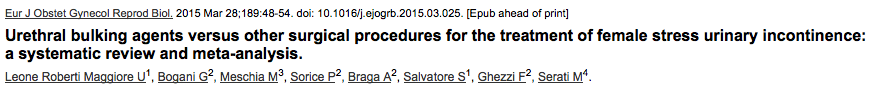 Peri veya transüretral ajanlar cerrahi tedavi ile   	karşılaştırıldığında objektif rekürrens 		              oranları yüksektir
Periüretral enjeksiyonda gelecekte neler olabilir ?
Otolog kondrositler
Mesane kas hücreleri
Myoblastlar, fibroblastlar
Allojenik kas hücresi kökenli kök hücreler
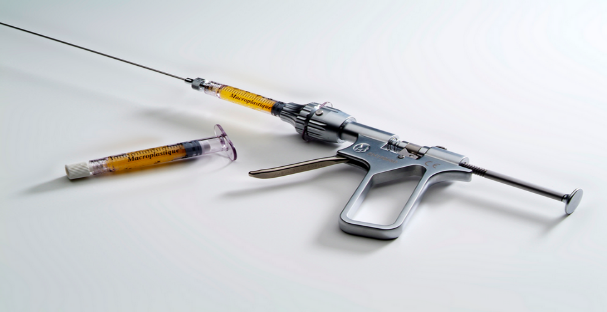 SUI, sıkışma inkontinans ve taşma inkontinans birlikte ise ne yapmalı?
Temiz aralıklı kateterizasyon uygun seçimdir






Semptomlar devam ederse ve cerrahiye uygun bir vaka ise operasyon önerilebilir
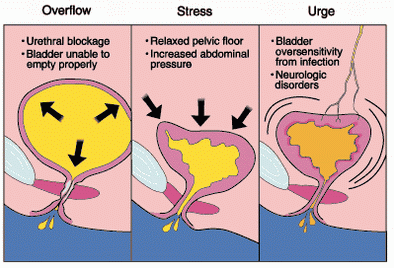 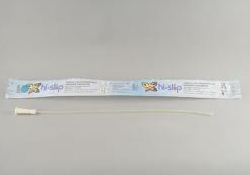 Sekonder operasyon için hangisini seçelim?
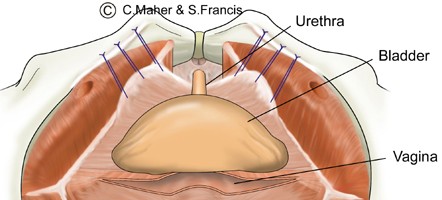 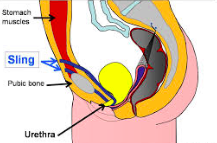 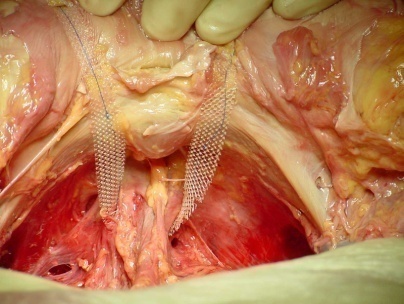 Geleneksel olarak öneri: pubovajinal sling
MUS öneren yayınlar gittikçe artıyor 
Genel olarak retropubik uretropeksi (Burch kolposüspansiyon) önerilmiyor  
	Kanıt düzeyi C
 

                           Amaye-Obu FA. Drutz HP. Surgical management of recurrent stress urinary incontinence:                			 A 12-year experience. Am J Obstet Gynecol 1999
Otolog fascia ile mesane boynu slingi (pubovajinal sling) vs Midüretral sling (MUS)
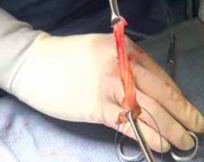 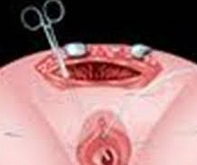 Pubovajinal sling (anterior rektus fasciasına sabitleme) daha uzun sürüyor, ağrı fazla 
Üretral mobilite yoksa, miks inkontinans varsa
Üretral rekonstrüksiyon gerekiyorsa mesane boynu slingi tercih edilmeli
                                                              Guerrero KL. BJOG 2010
                                        Rehman H. Cochrane Database Syst Rew 2011
Otolog fascia ile mesane boynu slingi (pubovajinal sling)
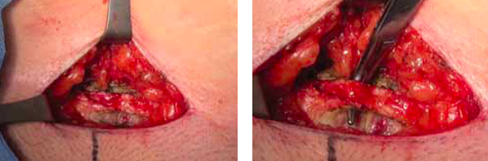 Artık primer operasyon değil
Rekürrent / persistan SUİ de tercih edilebilir
                                                            Dmochowski RR. J Urol 2010    
                                                                                                                     Abdel-Fattah M. Eur Urol 2004 
                                                                                                                                Morgan DM. J Urol 2007
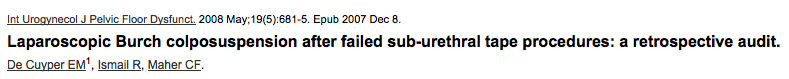 16 hasta
Ortalama takip süresi 24.5 ay
Objektif kür % 54.5
Subjektif kür % 92.9
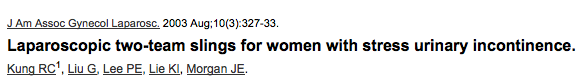 Vajinal kesiden yerleştirilen polipropilen mesh aynı zamanlı laparoskopi yapılarak 0 no prolen ile Cooper ligamentine sütüre edilir
    175 olgu
    Ortalama 1.5 yıl sonunda % 91.1 başarı
    İnce barsak yaralanması 1
    Mesane yaralanması 3
    İşeme güçlüğü 3
    Mesh erezyonu 3
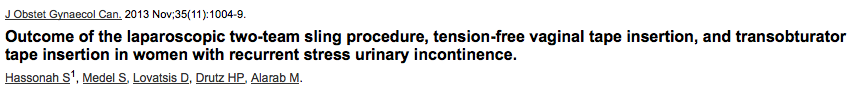 46 rekürren olguda
   24 laparoskopik two-team sling
   15 TVT
    7  TOT
   Objektif kür oranı     Subjektif kür oranı
    %91.7                         %79.2
    %73.3                         %60  
    %85.7                         %57.1
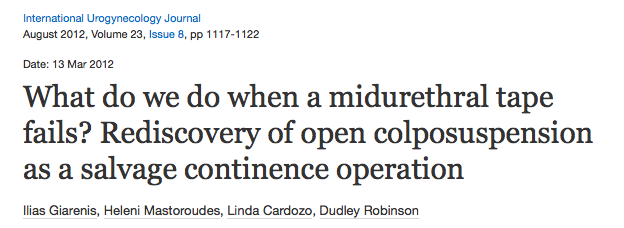 13 hasta
İlk cerrahi MUS, sekonder cerrahi açık Burch
Ortalama takip süresi 12 ay
Objektif kür % 77
Subjektif kür % 85
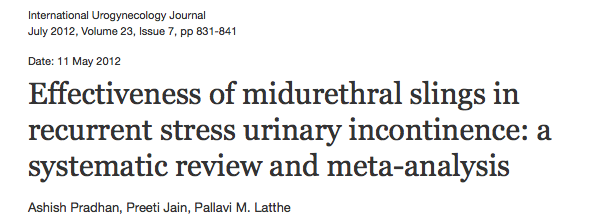 Toplam 430 hasta (12 prospektif çalışma-1 RKÇ)
Geçirilmiş cerrahi sonrası kür oranı % 78.5 
Tekrar MUS kür oranı % 73.3
TVT  TOT’dan daha başarılı
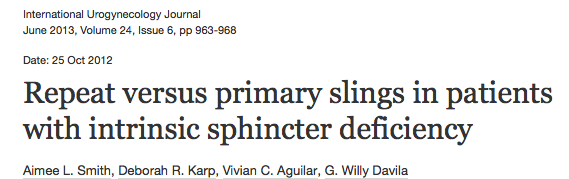 Toplam 637 hasta
Primer sling (557) başarı oranı % 81
Tekrar sling (80) başarı oranı % 55 
En yüksek başarı pubovajinal sling
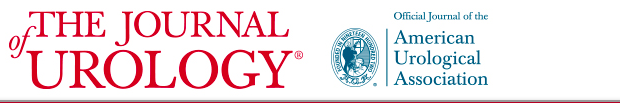 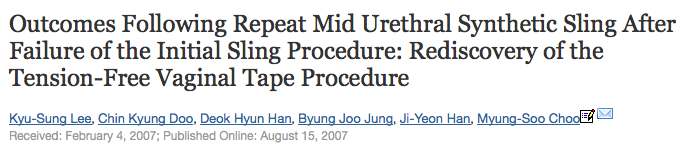 29 hasta
   Primer MUS 17 retropubik 12 transobturator
   Sekonder MUS 13 retropubik 16 transobturator
   Sekonder MUS retropubik başarı % 92.3
   Sekonder MUS transobturator başarı % 62.5
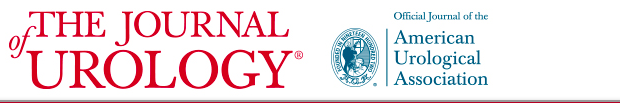 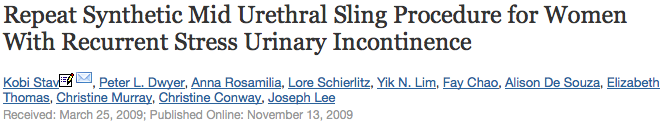 1225 hasta (TVT: 955, TOT: 270)
1035 primer MUS (ortalama 51 ay takip)
77 tekrar MUS (ortalama 40 ay takip)
Primer MUS kür % 86
Sekonder MUS kür % 62 
Tekrar MUS retropubik başarı % 71
Tekrar MUS transobturator başarı % 48
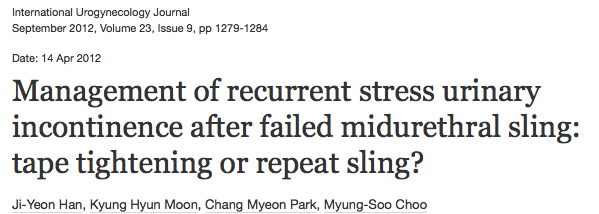 Primer MUS sonrası rekürren 66 hasta
  Tekrar MUS 36, başarı % 72.2
  Tape kısaltılması 30, başarı % 46.7
  Tape kısaltılması başarılı değil
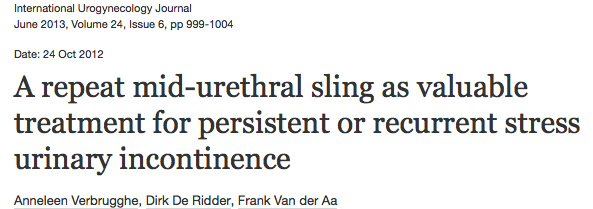 Toplam 80 hasta
TOT 26
TVT 25
Mini Sling 16
Biyolojik sling 13
Başarı oranları benzer
Mesh yerinde bırakılan veya biyolojik mesh kullanılan hastalar daha az memnun olmuş
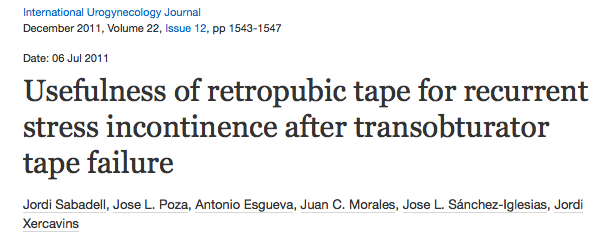 23 olgu başarısız TOT sonrası TVT uygulanmış
1. yıl % 86.4 kür
3. yıl % 75 kür
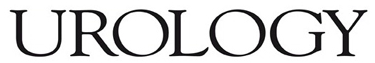 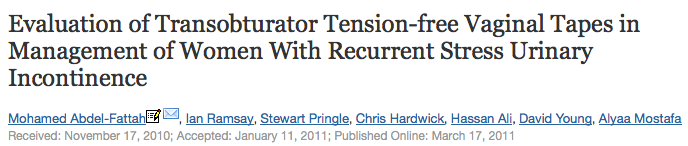 341 olgu TOT vs TVT-O RKÇ
    46 inkontinans cerrahisi geçirmiş rekürrens olgu
    (31 MUS 15 Burch) tekrar opere edilmiş
    Objektif kür oranı               		
    TVT-O %76.5
    TOT %69.6
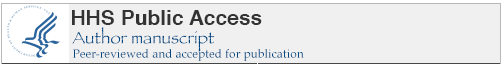 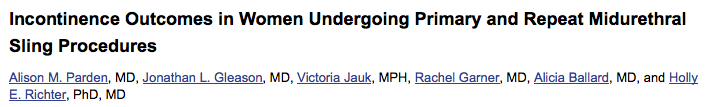 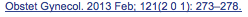 Toplam 1316
707 primer midüretral sling
92 tekrar midüretral  sling 
Ortalama izlem süresi 36.4 ay
Primer MUS kür %71
Tekrar MUS kür %54
[Speaker Notes: Toplam 1316 hasta incelemeye alındı. Tamamlayan 707 primer midüretral sling 92 tekrar midüretral sling geçirenler.]
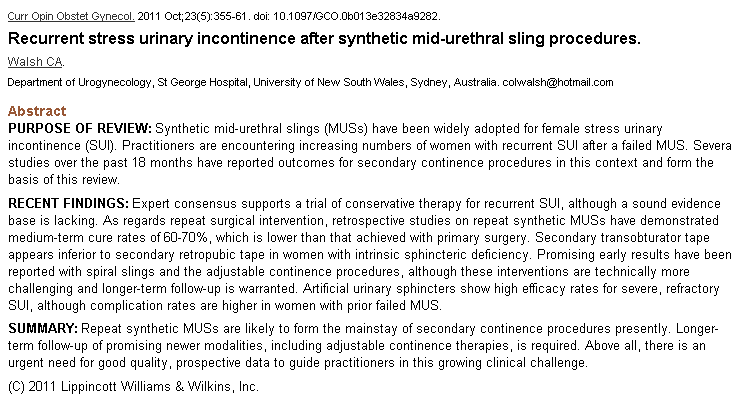 Tekrar MUS operasyonları, ayarlanabilir slingler önerilebilir          	Ancak iyi kalite prospektif çalışmalara gerek vardır
Spiral slingler
Tekrarlayan SUI cerrahisinde önerilir
1x15 cm soft polipropilen meş proksimal üretranın etrafında bir tur döndürülerek suprapubik bölgeye yerleştirilir
Başarı oranları % 87 
                                              
                                                                          
      Rutman MP. J Urol 2006
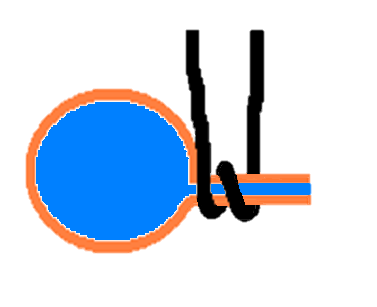 Spiral slingler
Bu teknik nörolojik hastalığı ve boru şeklinde üretrası olan hastalar için geliştirilmiştir
 Ghoniem GM, Khater UM. Urodynamics. In: Pelvic Floor Dysfunction, Willy Davila G, Ghoniem GM, 		Wexner SD (Eds) Springer-Verlag, London 2006. p.35
Prospektif çalışma 28 persistan SUI 
Başarı %72                                                                                                                                       
Cerrahi teknik zor
İleri araştırmalar yapılmalı
                                                                      Rodriguez AR. J Urol 2010
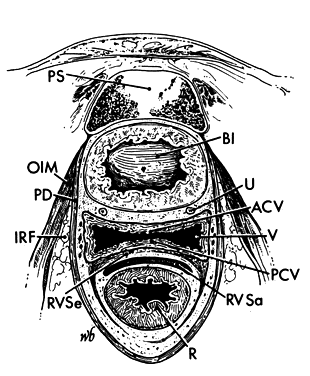 Ayarlanabilir Slingler (Remeex-R, Ajust-R)
Ayarlanabilir slingler rekürren SUI için yeterince çalışma yok
Bazı çalışmalarda da çok düşük başarı oranları 

                                                                                                                     
                                                                                                                 
                                                                                                                       


                                                                                                                        
                                                                                                                        


                                                                                                                         Basu M. BJOG 2010
                                                                                                                 Cornu JN. Eur Urol 2010
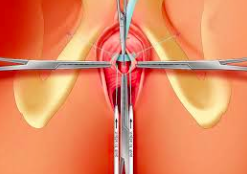 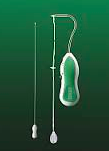 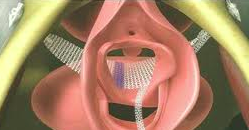 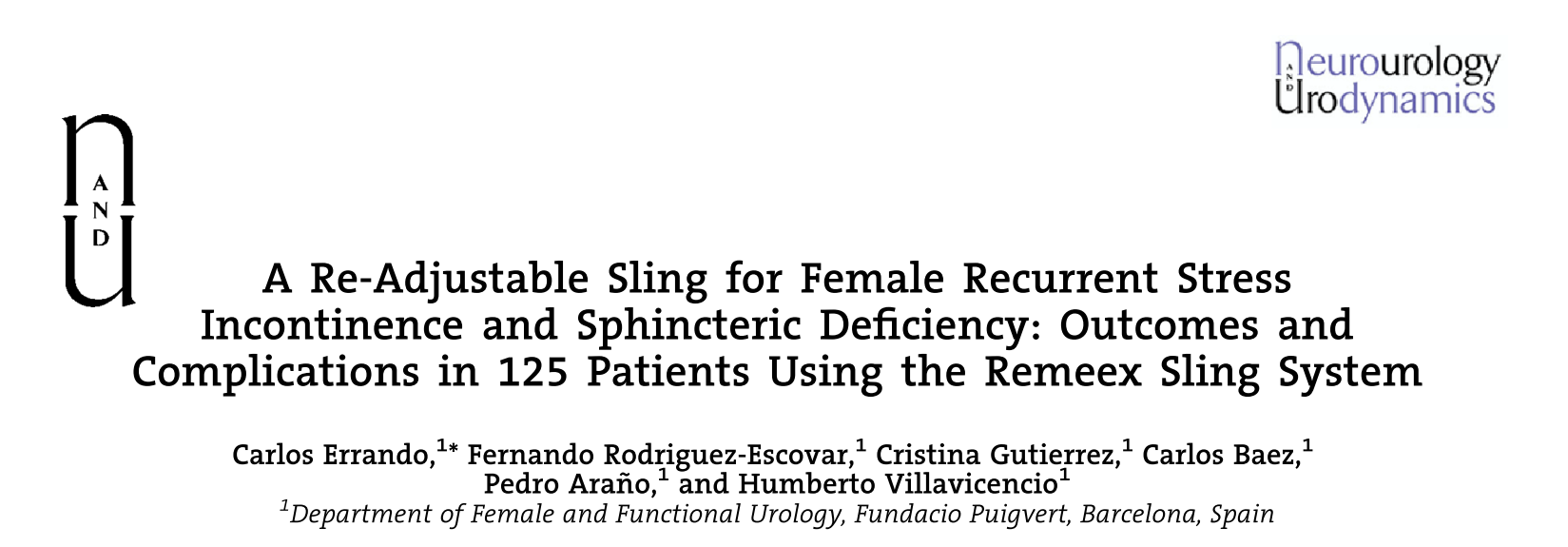 Ortalama 38 ay takip
Klinik ürodinamik kür % 87
Rekürren SUI % 13 

 













                                                                      Neurourol Urodyn 2010
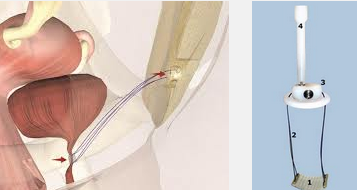 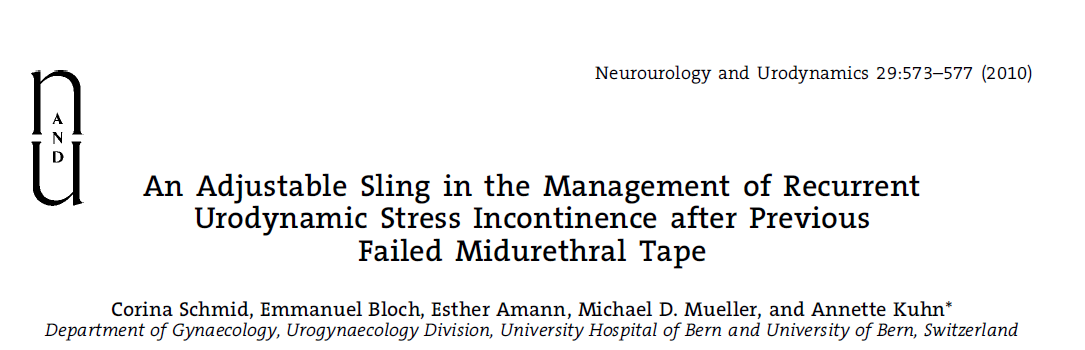 25 hasta 
AMI ayarlanabilir sling
12 ay ortalama takip 
21 hasta kontinent ( ürodinamik olarak )%84  
4 hasta persistan inkontinans (CISC)
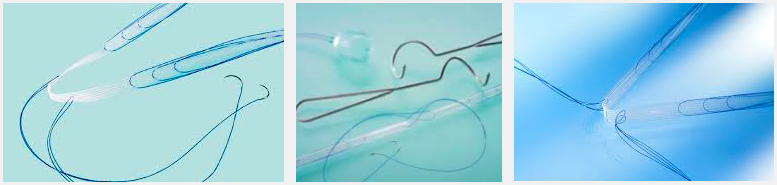 Cerrahi istemeyen hastalarda
Mar-land inkontinans pesser
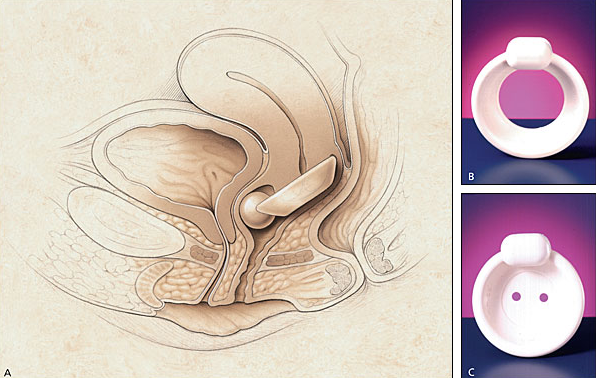 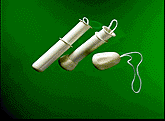 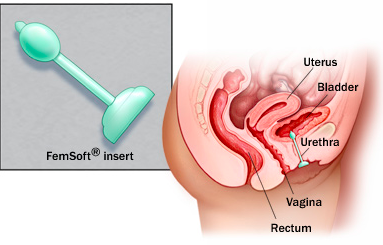 Milex inkontinans pesser
Son seçenekler
Artifisiyel üriner sfinkter
    Abdominal ve vajinal yerleştirilir
    Komplikasyon fazla
    68 hastada 7 yıl sonunda %37’si
    kullanmaya devam etmiş
                                                                                             Hussain M. J Urol 2005
Üriner Diversiyon                                            Venn SN. J Urol 2000


    En invaziv ve en az uygulanan tedavi 
    Stomal stenoz
    Üreteral hasar
    Nutrisyonel yetersizlik
    Metabolik değişiklikler                                     Fichtner J. Urol Int 1999                                  
                                                                  
                                                                                    Fichtner J. Urol Int 1999
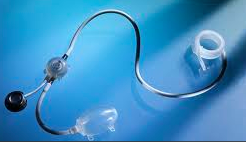 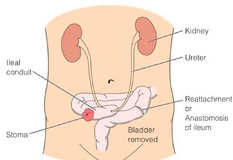 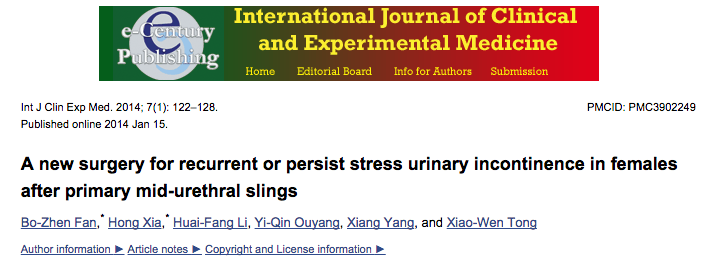 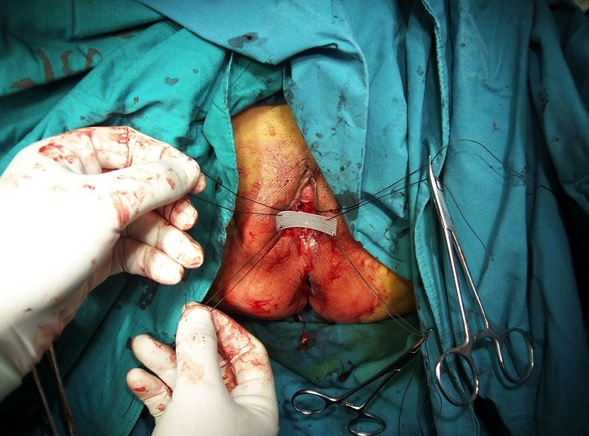 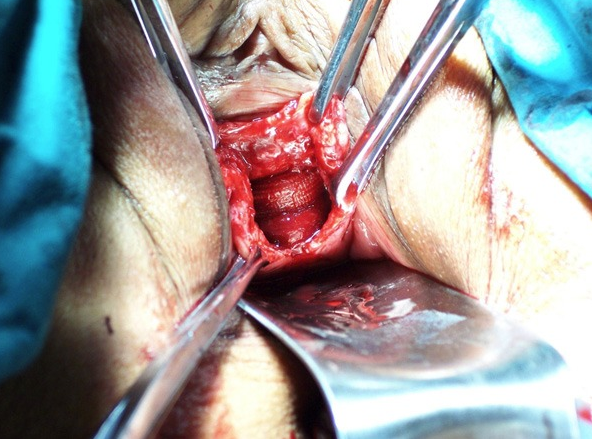 27 olguda 3.ayda %92.5   1.yılda %87.5  kür
    THA Sling (Tong’s Hammock Anterior)
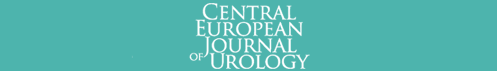 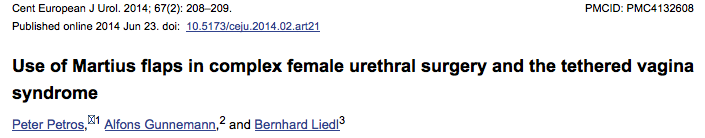 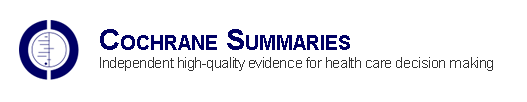 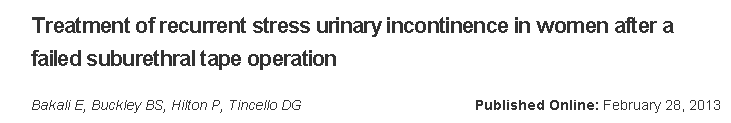 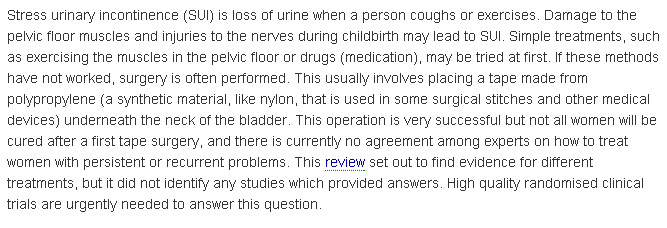 Rekürrent SUİ tedavisi konusunda görüş birliği yok
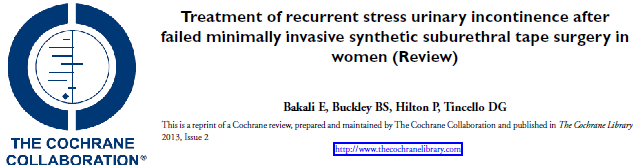 2010
Randomize Kontrollü Çalışmalar uniform değil
Kanıtlar kısıtlı
  Oldukça fazla sayıda kit ve yöntem olduğundan ciddi çalışmalara ihtiyaç olduğu belirtiliyor
[Speaker Notes: 12 çalışma incelenmiş. 6 tanesi randomize kontrollü çalışma. Fakat geçirilmiş cerrahi subüretral sling değil.]
Eve götürülecek mesaj
Midüretral sling sonrası inkontinansta tek tedavi endikasyonu yaşam kalitesinin etkilenmesidir

Rekürren inkontinansın tedavisi ile ilgili yeterli veri ve literatür yoktur

Sekonder cerrahide retropubik yaklaşımın transobturator yaklaşıma üstünlüğü gösterilmiştir

Rekürren inkontinans için gelecekte ciddi araştırmalara ihtiyaç duyulmaktadır
Teşekkürler